Comment donner
l’image de la vitesse ?
A vous de créer !
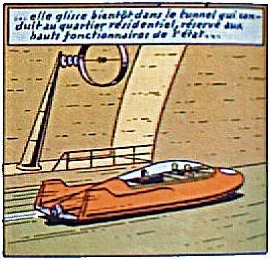 En 1955 
« la magnomobile »
 
Vignette
de la bande dessinée
« l’énigme de l’atlantide »
E.P. Jacobs
Des dessinateurs
ont imaginé …
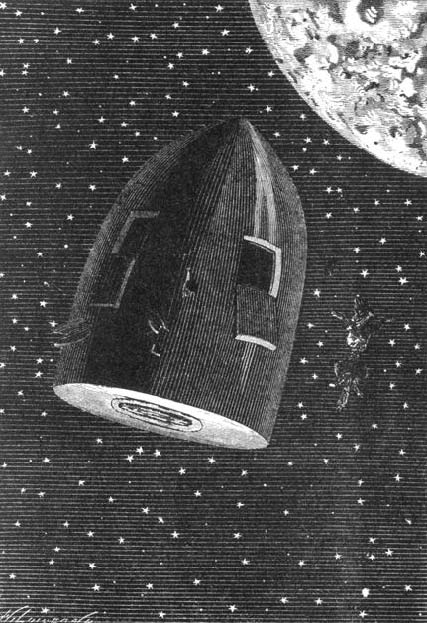 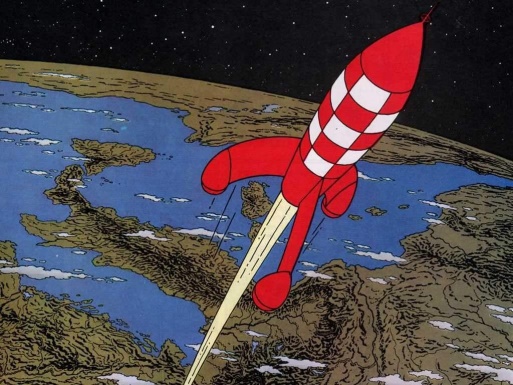 En 1872 
Illustration
pour le roman de J. Vernes
« autour de la lune »
Emile Bayard
En 1954 
Vignette de la bande dessinée « Objectif Lune »
Hergé
Des designers contemporains dessinent…
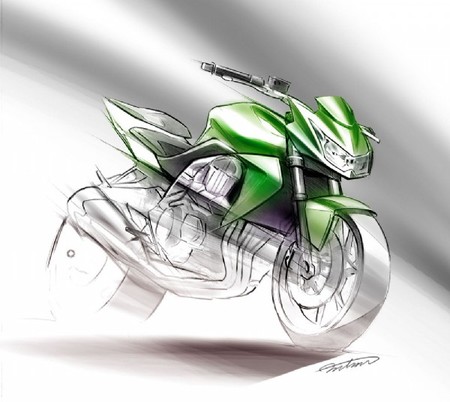 Des projets (ici, la Kawasaky ZX – 2007)
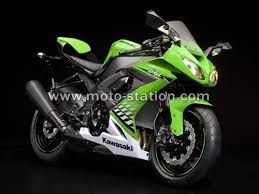 Qui sont réalisés
Les designers font beaucoup de dessins pour créer un modèle
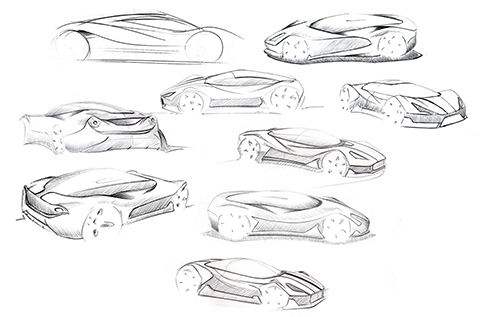 (Design par Samir Boudjani)
Les publicistes travaillent aussi sur les lignes
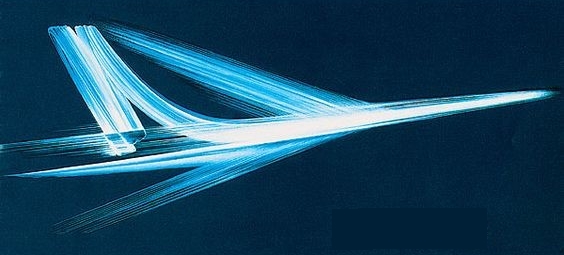 Deux images publicitaires
pour l’avion « Concorde »
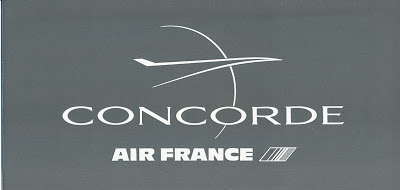 Et bien sûr, les designers continuent à dessiner
des projets futuristes
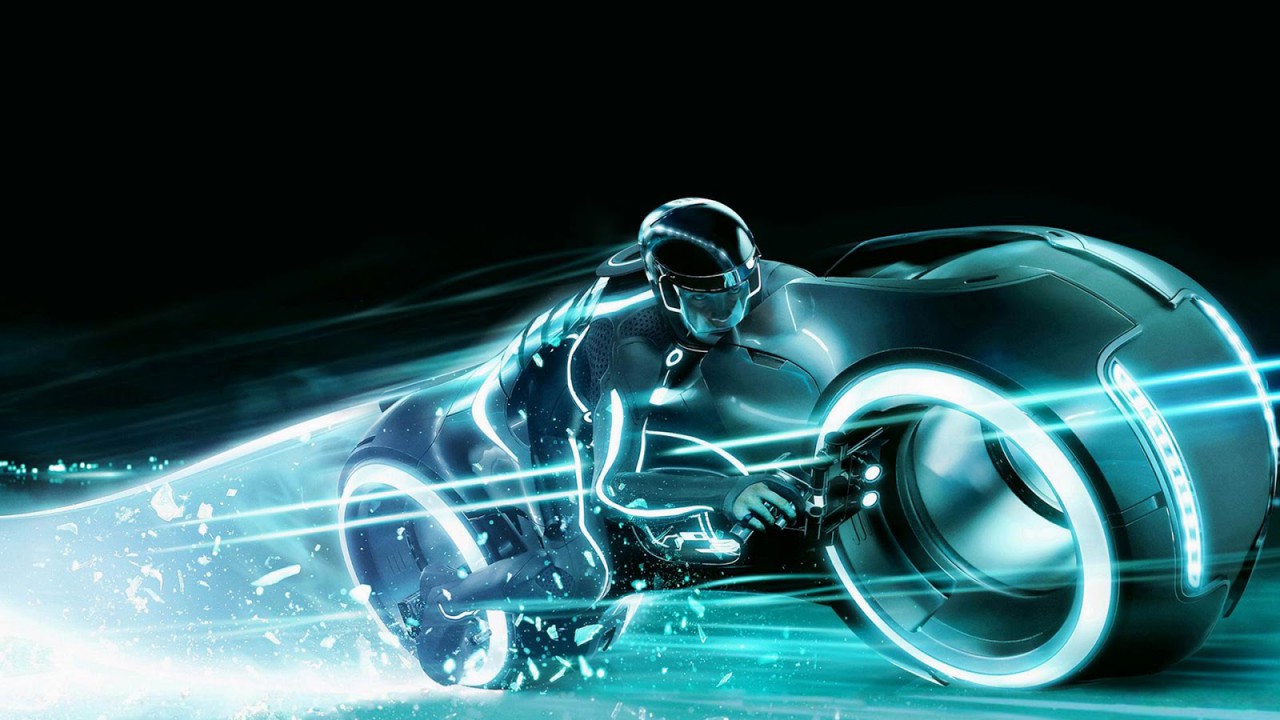 Illustration pour le magazine « On point » - 2016
A votre tour, créez un véhicule ultra-rapide !
Tout seul ou en équipe.

En le dessinant ou en le construisant en volume : avec du papier, du carton,
en collant, en assemblant  des morceaux récupérés…

Pensez à ce qui « montre » la vitesse : pointu ? lisse ? Aérodynamique ? 

Sur terre ? Dans l’air ? Sur l’eau ?...
A vos marques, prêts, partez !